Surfing in warm water is more dangerous compared to cold water
Independent Variable
What is the variable we are manipulating? .................................................................................................................................
Dependent variable:
What is the variable that is affected in the experiment?
.................................................................................................................................
Conclusion of evidence

State your findings (e.g. the food colouring diffused more in …)
………………………………………………………………………………………………………………………………………………………………………………………………………………………………………………………………………………………………………………………………………………………………………………………………………………………………………………………………………………………………………………………………………………………………………………………………………………………………
Do you have any evidence to support your findings? (E.g. at room temperature it took 23 seconds) 
………………………………………………………………………………………………………………………………………………………………………………………………………………………………………………………………………………………………………………………………………………………………………………………………………………………………………………………………………………………………………………………………………………………………………………………………………………………………………………………………………………………………………………………………………………………………………………………
Using scientific ideas, discuss what could have caused these findings (use your scientific keywords)
…………………………………………………………………………………………………………………………………………………………………………………………………………………………………………………………………………………………………………………………………………………………………………………………………………………………………………………………………………………………………………………………………………………………………………………………………………………………………………………………………………………………………………………………………………………………………………………………………………………………………………………………………………………………………………………………………………..
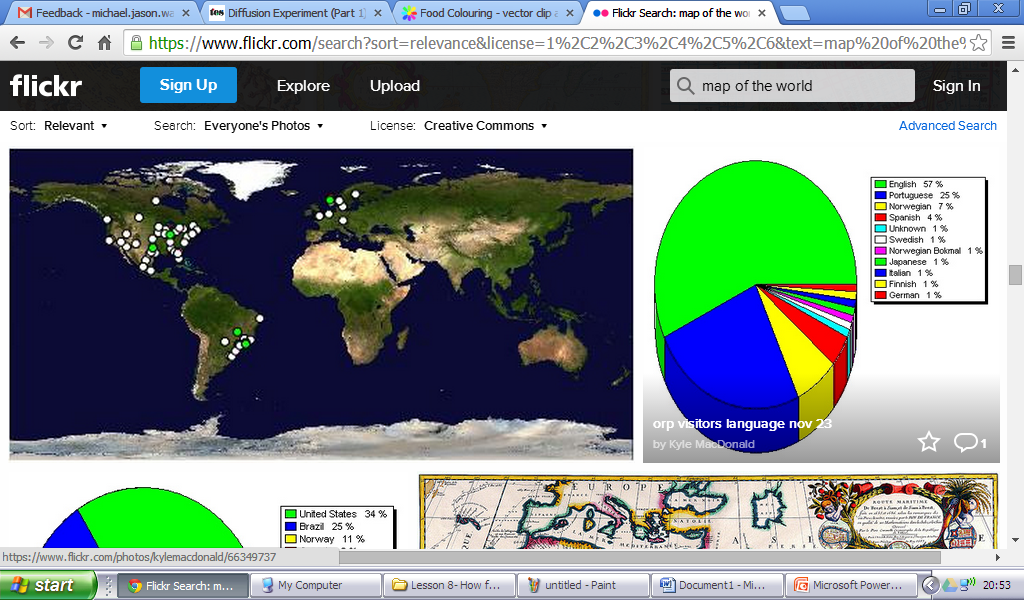 Which area on the map would you most like to surf at and why? …………………………………………………………………………………………………………………………………………………………………………………………………